STEP 7 Unit 2
Rainbow English  3 класс
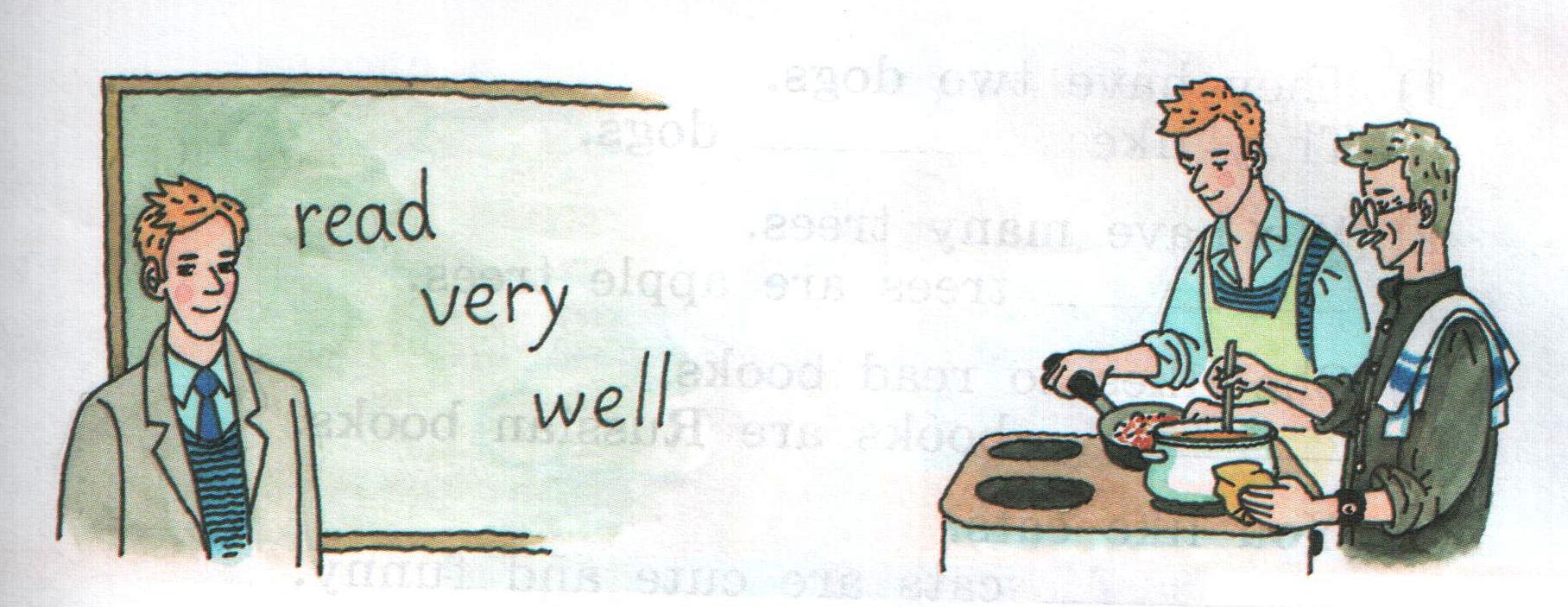 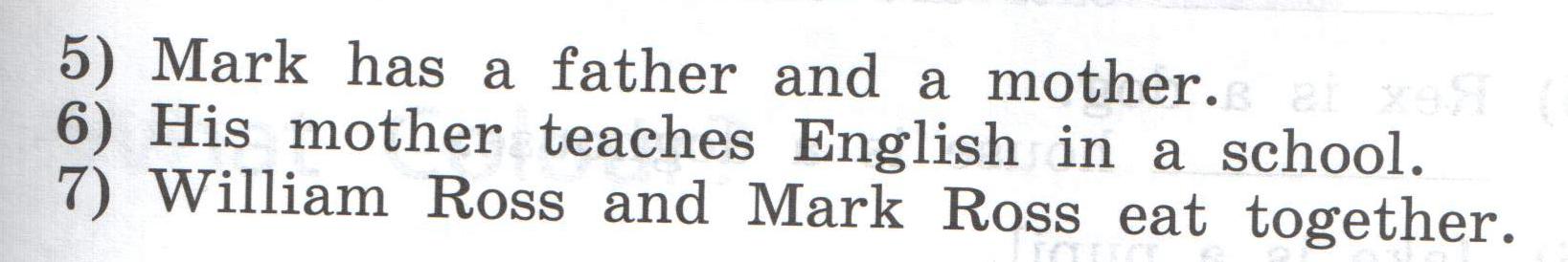 Рик и его дедушка
Закончи предложения притяжательными местоимениями и прочитай их.
their
Our
Her
Your
Its
His